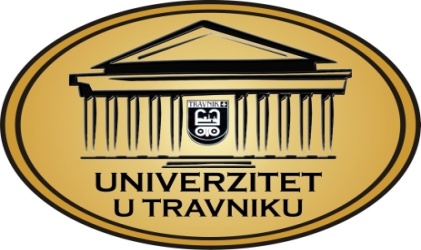 PRAVNI FAKULTETKORPORATIVNO UPRAVLJANJEautor-prof.dr.sc. Darko Tipurić i saradnici, izdanje 2008 g.
Prof.dr. Halil Kalač

Haris Kozlo MA
viši asistent na ekonomskopravnoj naučnoj oblasti
VJEŽBE 3UVOD
Predmet Korporativno upravljanje ima za cilj:

Da studente upozna sa sistemom upravljanja malim i srednjim preduzećima i velikim korporacijama 
Pravima osoba u statusu vlasnika dijela kapitala sa različitim omjerom učešća u ukupnom kapitalu
Sa naglaskom na male dioničare i njihovim pravima

,,studenti stiču znanja o načinu osnivanja kompanije, pravilima i uslovima poslovanja u okruženju, zakonskim regulativama vezanim za korporaciju“
CILJ PREDAVANJA
A - Interni mehanizmi korporativnog upravljanja
1.Odbori 
2. Naknade menadžmentu
3. Koncentracija vlasništva
4. Odnos sa intereno uticajnim grupama
5. Objavljivanje informacija i finansijska transpanentost
B - Eksterni mehanizmi korporatvnog upravljanja
1. Tržište za korporativnu kontrolu
2. Zakonodavni i regulatorni okvir
3. Zastita manjinskih dioničara
3. Konkurentski uslovi
A- Interni mehanizmi korporativnog upravljanja
Interni upravljački mehanizmi su:
Odbor(i)
 Naknade menadimentu
Koncentracija vtasništva
Odnos sa interesno-utjecajnim subjektima
Korporativno izvještavanje (finansijska transparentnost i adekvatno objavljivanje relevantnih informacija).
1. Odbor(i)
0dbor je organizacijski instrument putem kojega dioničari utiču  na ponašanje menadžera kako bi osigurali da preduzećem  upravljaju u njihovom interesu.
 Naročito je vazan entitet u preduzeću  jer stvara vezu između vlasnika i menadžera, pa ima ključnu ulogu u korporativnom upravljanju.
Dva su načina organizacije odbora u modernoj korporaciji: (1) uspostavljanje jedinstvenog odbora direktora ili upravnog odbora (eng.  Board of Directors), ili (2) uspostavljanje dva odbora: nadzornog odbora (eng. superuisory (eng- Board) i uprave ( Menagement Board).
2.Naknade menadžmentu
Kompenzacijski paket menadžmentu drugi je interni mehanizam korpontivnog upravljanja.
Odgovarajući model  naknada menadžmentu, kao i nadzor nad njima, vrlo su važni u procesu korporativnog upravljanja, osobito u svijetu  korporacijskih slomova i stalnog pritiska javnosti na  veličinu  primanja top menadžmenta. 
U velikim korporacijama u nekim zemljama primanja vrhovnog menadzmenta su transparentna, a u drugim postoji mogućnost zaštite objavljivanja podataka o tim primanjima.
3.Koncentracija vlasništva
Za koncentracija vlašništva vazan je interni mehanizam korpotivnog upravljanja jer određuje distribuciju moći i kontrole između menadžera i vlasnika. 
U zavisnosti od toga i vlasništva koliko je fragmentarno ili konsolidovano, razvija se i način upravljanja preduzećem.
Fragmentarno vlasništvo imaju preduzeća  s velikim brojem dioničara koji nemaju, pojedinačno posmatrajući, kontrolne pakete dionica i koji ne ostvaruju bitan utjecaj u preduzeću.
 S druge strane, znatna koncentracija vlasničke strukture upućuje na konsolidovano  vtasništvo u preduzeća, u kojemu imatelji velikih paketa (blokova) dionica (ili glasačkih paketa na skupštini) mogu znatno uticati na upravljačke i poslovne procese.
4.Odnos s interesno-utjecajnim subjektima
Interesno-utecajni subjekti su pojedinci, grupe i organizacije, kao i koalicije pojedinaca, grupa i organizacija, unutar i izvan preduzeća, koji imaju neka prava, zahtjeve ili interese od preduzeća.
 Iskazuju ih zbog posebnog odnosa, preuzimajući manji ili veći rizik zbog svoje povezanosti s preduzećem.
Udio ili uticaj (eng. stake) je svaki interes ili potraživanje koje grupa ili pojedinac ima u rezultatu (ishodu) korporacijske politike, u procedurama ili akcijama prema drugima.
5.Objavljivanje informacija i finansijska transparentnost
Peti interni mehanizam korporativnog upravljanja je finansijska transparentnost i adekvatno objavljivanje relevantnih informacija o preduzeću (korporativno izvještavanje). 
Aktivnosti izvještavanja nisu vazne samo za postojeće investitore nego i za sve one koji bi to mogli postati.
Tačno, pouzdano i pravovremeno  izvještavanje o retevantnim poslovnim podacima, posebno  o finansijskom stanju preduzeća kao i očekivanim investicijskim odlukama, od krucijalne je važnosti za djelovanje vlasnika na tržištima kapitala, kao i za procjenu kvatiteta rada menadžmenta preduzeća.
B - Eksterni mehanizmi korporativnog upravljanja
Eksterni mehanizmi korporativnog upravljanja su:
1. Tržište za korporativnu kontrotu,
2. Zakonodavni i regulatorni okvir,
3. Zaštita manjinskih dioničara,
4. Konkurentski uslovi
1. Tržište za korporativnu kontrolu
Odvajanje vlasništva nad dionicama od kontrole poduzeća, što je posljedica Berle-Meansova modela korporacije, otvorilo je čitav niz pitanja vezanih za ponašanje preduzeća. 
Krucijalno je pitanje hoće li preduzeće, koje ima spomenuta svojstva, takode težiti maksimizaciji profita svojih dioničara, premda oni nemaju (stvarnu) kontrolu nad njim.
2. Zakonodavni i regulatorni okvir
Postojanje legislative i dobrih pravnih standarda pretpostavka je za kvalitetno korporativno upravljanje. 
Bez nje nije moguće osigurati da ulagači, posebno oni manjinski, imaju korektan tretman svojih interesa u korporacijama čije dionice posjeduju.
Kvalitetan pravni okvir treba smanjiti nesigurnost tržišnih aktera i stvoriti jasna očekivanja o efektima djelovanja u investitorskom i korporacijskom svijetu.
Naravno, treba voditi računa da on ne preraste u svoju suprotnost.
 Naime, preregulisanost može kočiti preduzetničko djelovanje i usmjeriti pažnju  potencijatnih ulagača u druge zemlje. 
Osim toga, ako preduzeće posluje u pravnom okruženju  punom striktne regulacije, ne može se očekivati da se slobodno uspostavi sistem  korporativnog upravljanja,  posebno dizajniran da zadovolji njegove potrebe.
3. Zaštita manjinskih dioničara
Zaitita prava dioničara, posebno  onih koji imaju manjinske pakete dionica, važan je eksterni mehanizam korporativnog upravljanja.
U OECD-ovim Principima koporotivnog upravjanja naglašeno je da dioničari trebaju imati pravo na: (1) sigurnu metodu registracije vtasništva, (2) ustupanje i prijenos dionica, (3) pravovremeni pristup bitnim informacijama o korporaciji, (4) učestvovanje i glasanje na skupštini dionicara, (5) izbor i razrješenje članova odbora i (6) udio u profitu  korporacije. 
Osim toga, dioničari imaju pravo na adekvatno informisanje o fundamentalnim korporativnim promjenama kao što su: (1) izmjene statuta i  drugih osnivačkih i konstitutivnih dokumenata, (2) izdavanje dodatnih emisija dionica i (3) uticanja na važne transakcije, uključivši transfer sve ili dijela imovine, koja u konačnom može imati rezultirat prodaju  preduzeća.
4.Konkurentski uslovi
Postojanje slobodnog trzišta i konkurencija utječu na praksu korporativnog upravljanja.
Prvenstveno, tržišni  uslovi  omogućuju opstanak korporacijama koje imaju održivu konkurentsku prednost. 
Najbolji tržišni akteri će prosperirati vođeni najboljim menadžerima, i s kvalitetnim upravljačkim strukturama. 
Loši menadžeri koji rasipaju resurse i koji nisu sposobni izgraditi  konkurentsku sposobnost poduzeća moraju biti zamijenjeni.
 Nedovoljno dobri oblici organizacije upravljanja moraju se zamijeniti boljima.
 Inače, korporacije će izgubiti tržišnu bitku.
 Pritisak konkurencije tako se odražava i na praksu korporativnog upravljanja.